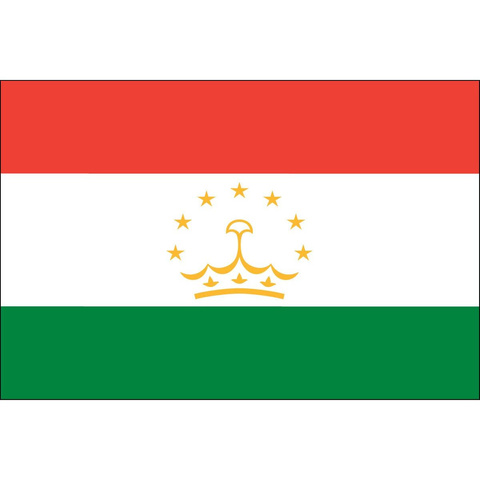 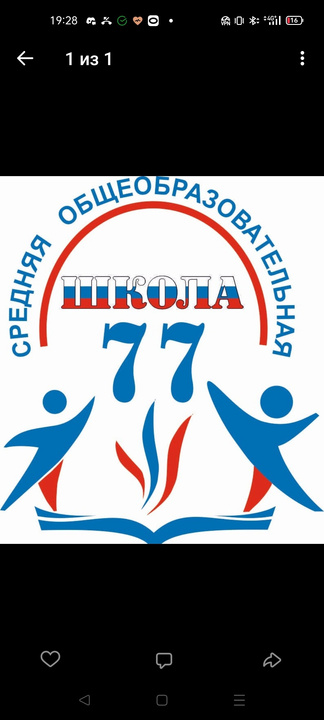 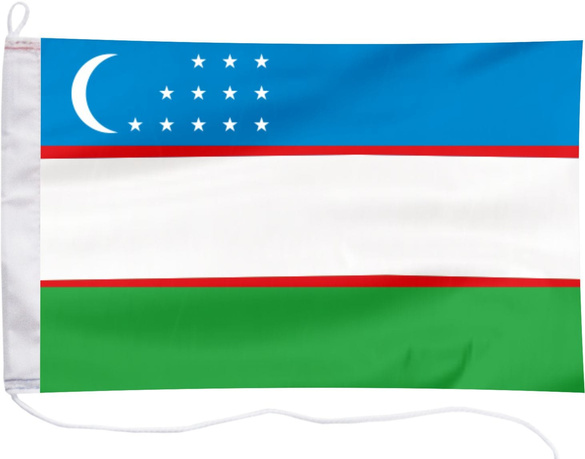 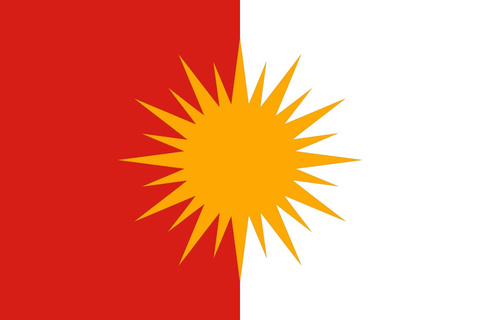 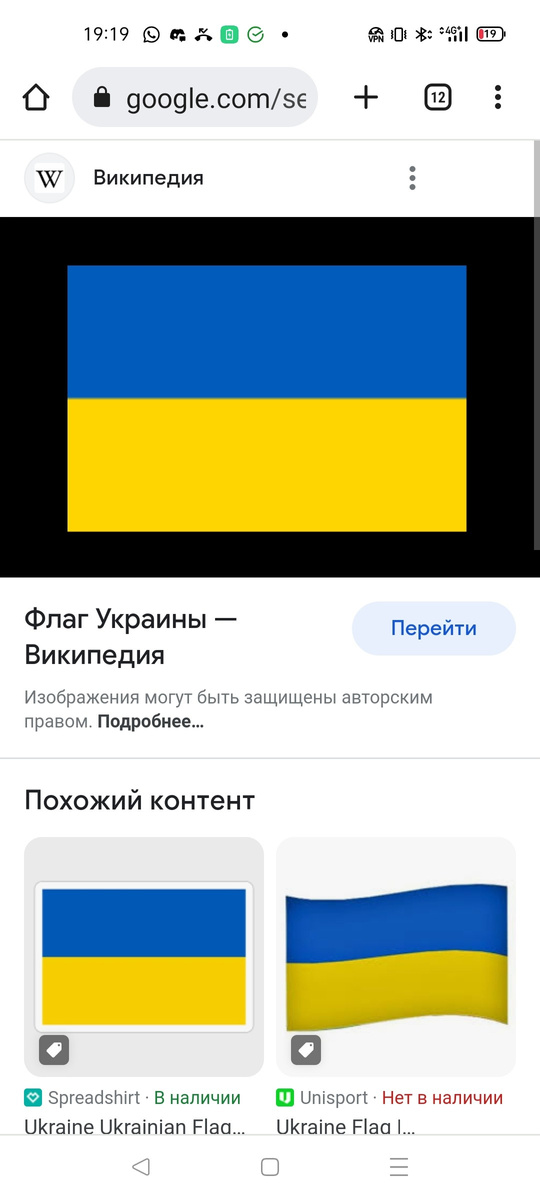 Мы разные, но 
мы вместе!
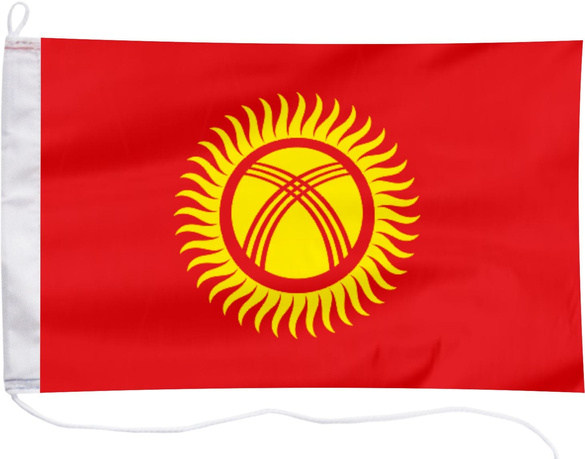 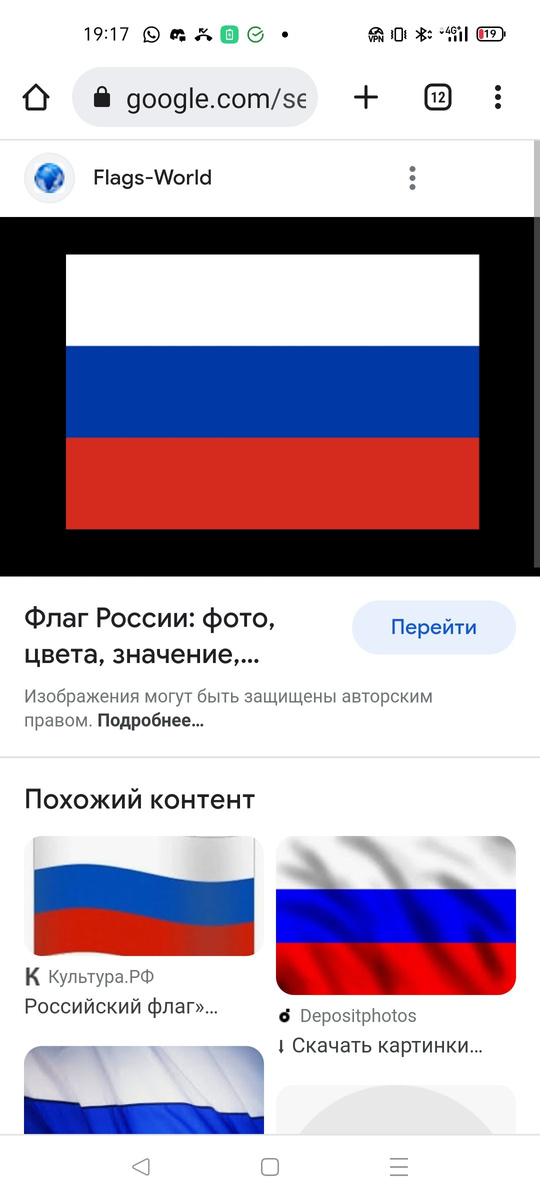 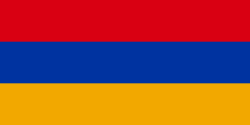 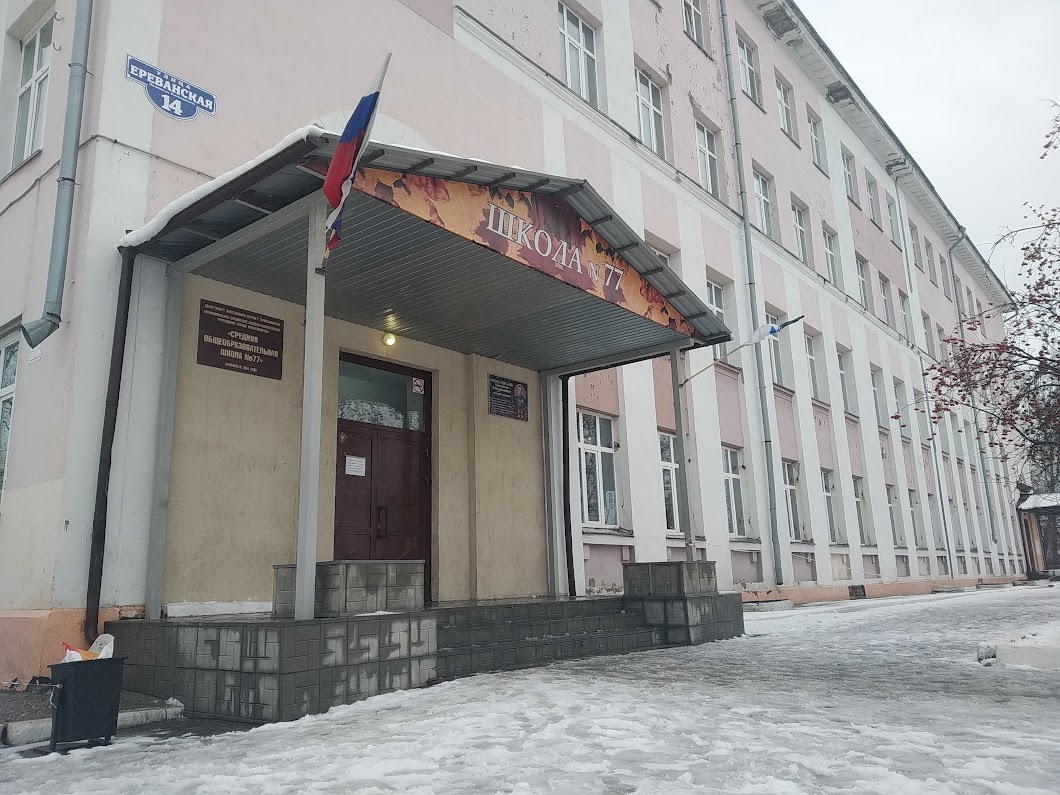 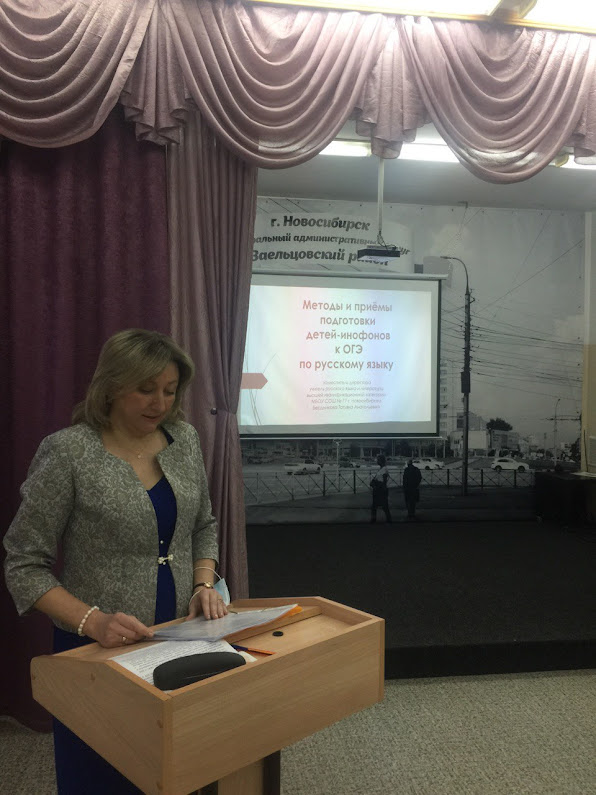 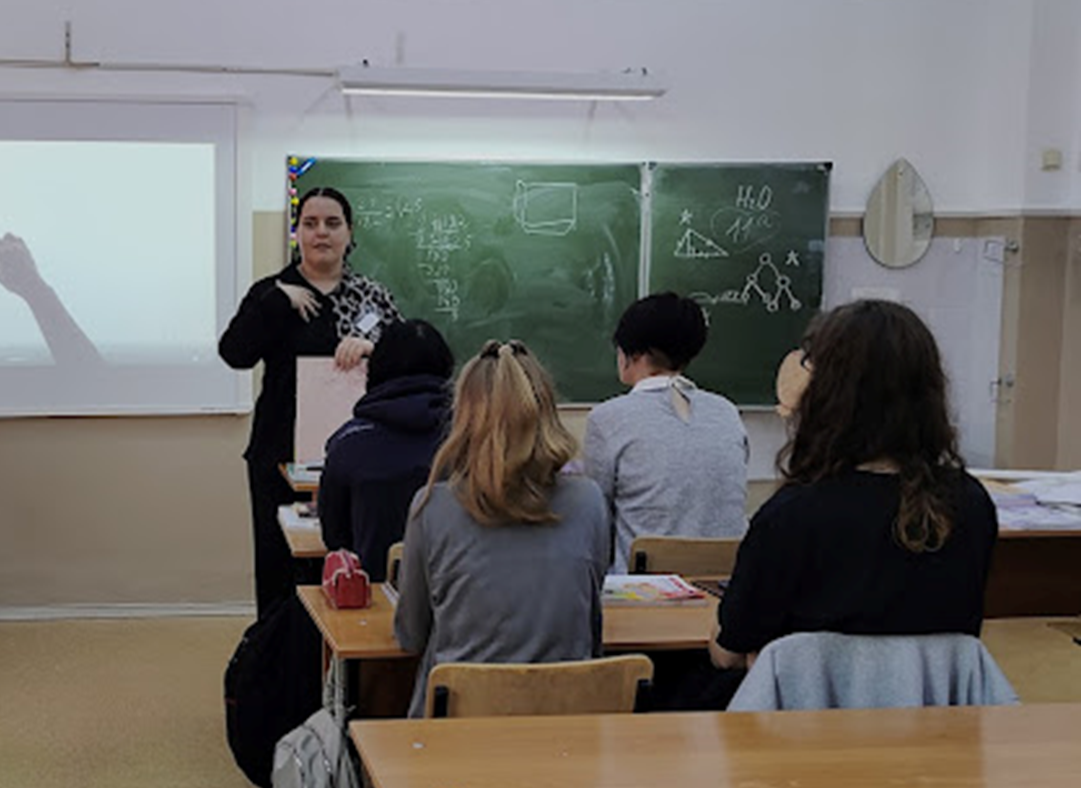 В школе работает 39 педагогов

Высшая квалификационная категория – 10 человек
Первая категория – 10 человек
Категория соответствия занимаемой должности – 4 человека


Педагогов – психологов – 3 человека
Учителей – логопедов – 3 человека
Учителей – дефектолога – 2 человека
Тьюторов – 11 человек
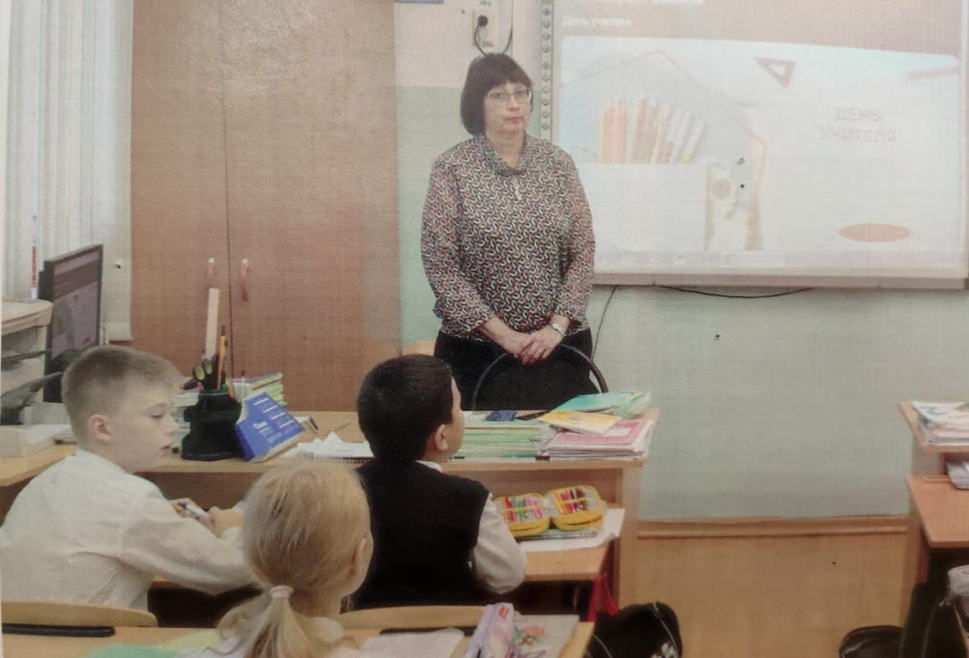 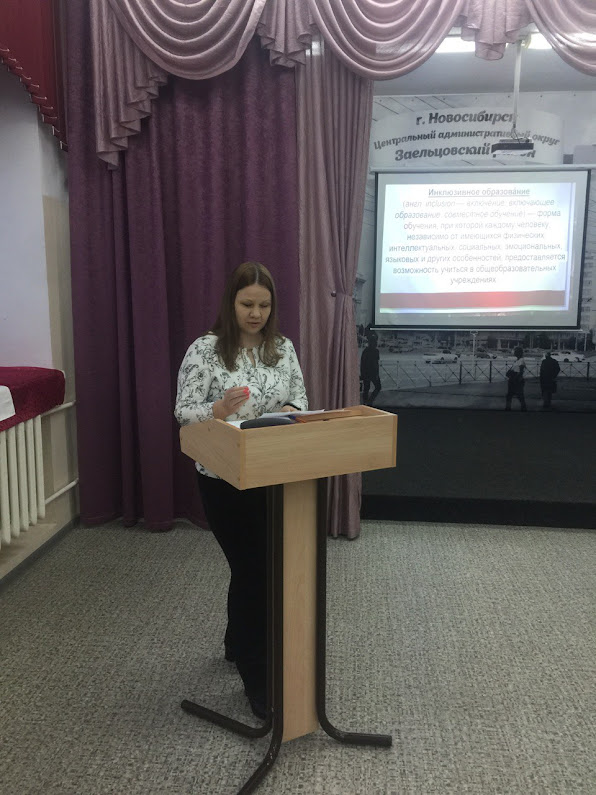 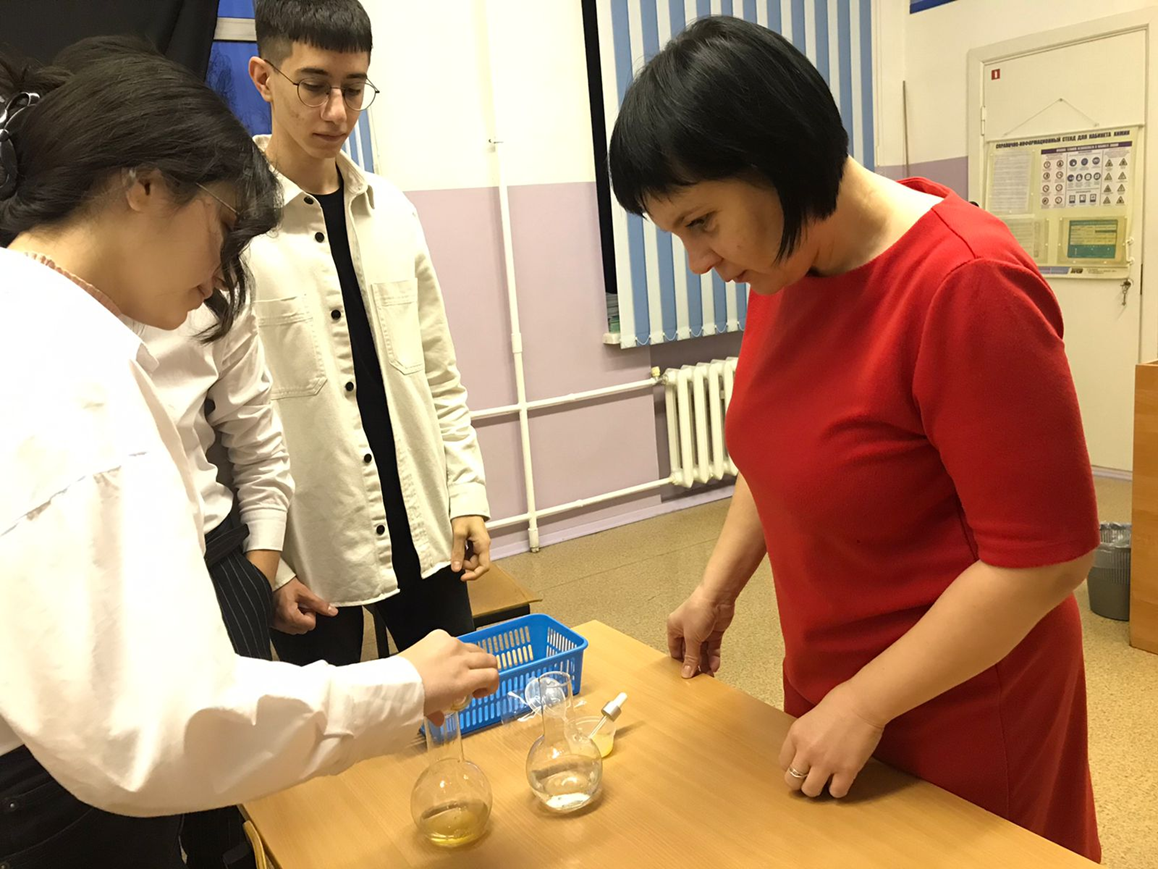 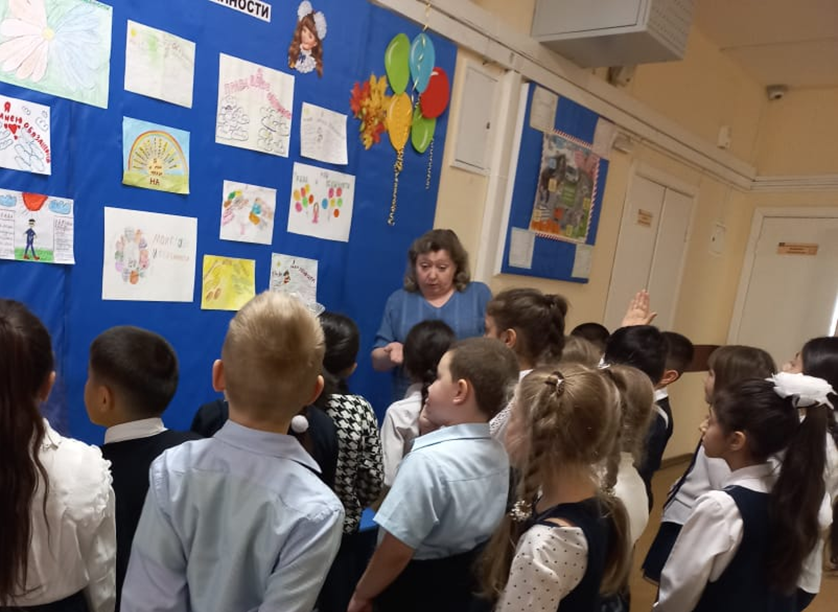 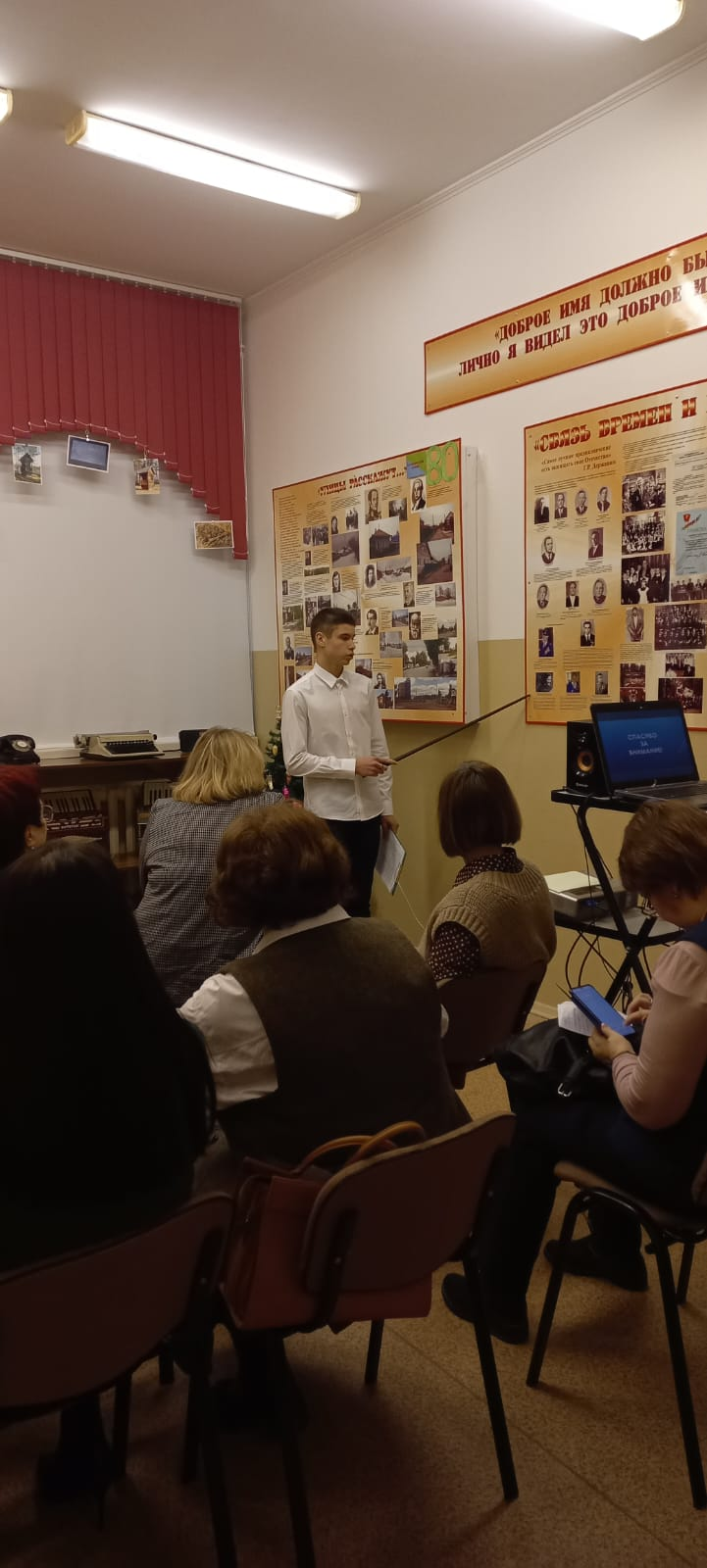 В 2014 году был открыт музей истории микрорайона и школы № 77 «Родничок»
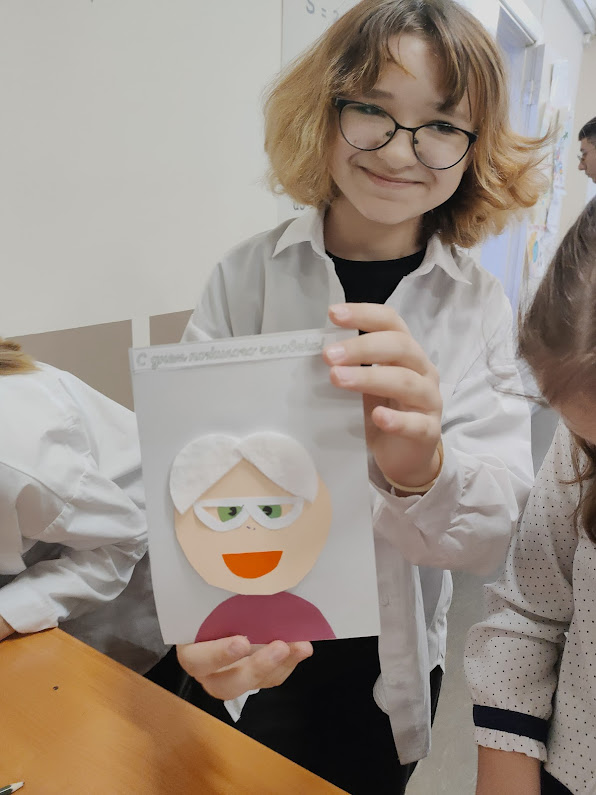 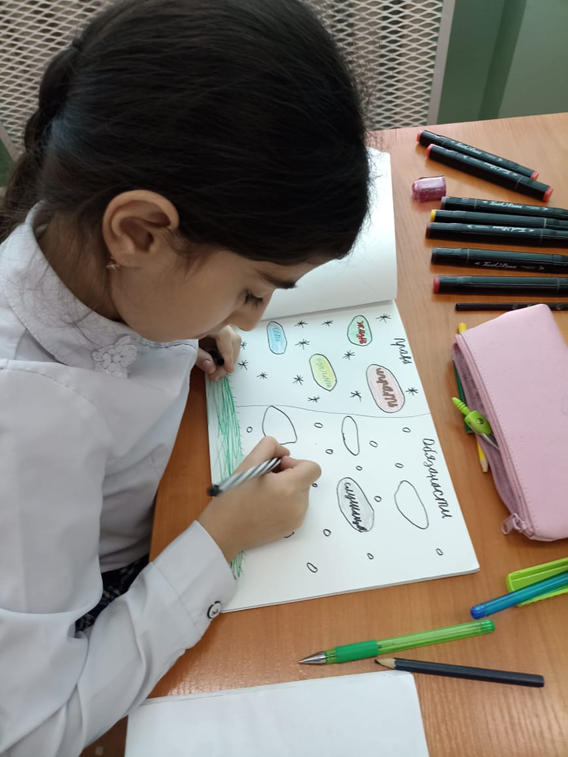 В школе обучается 572 учащихся
197 человек (34%)  – нерусской национальности.
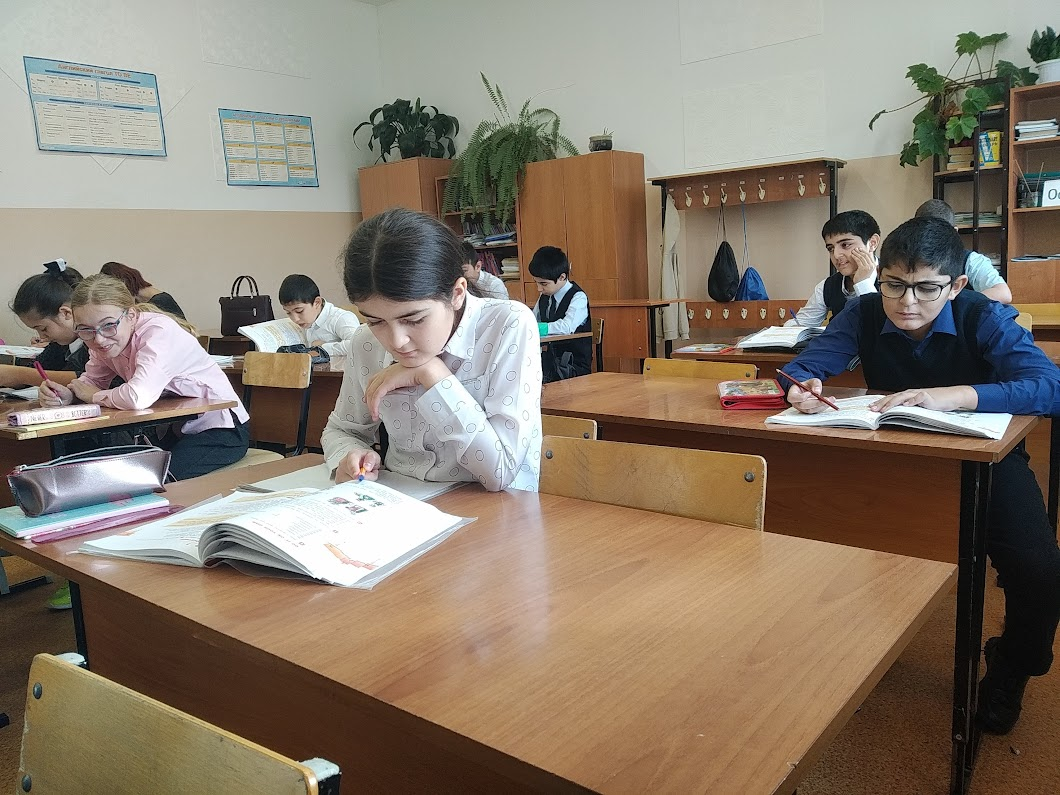 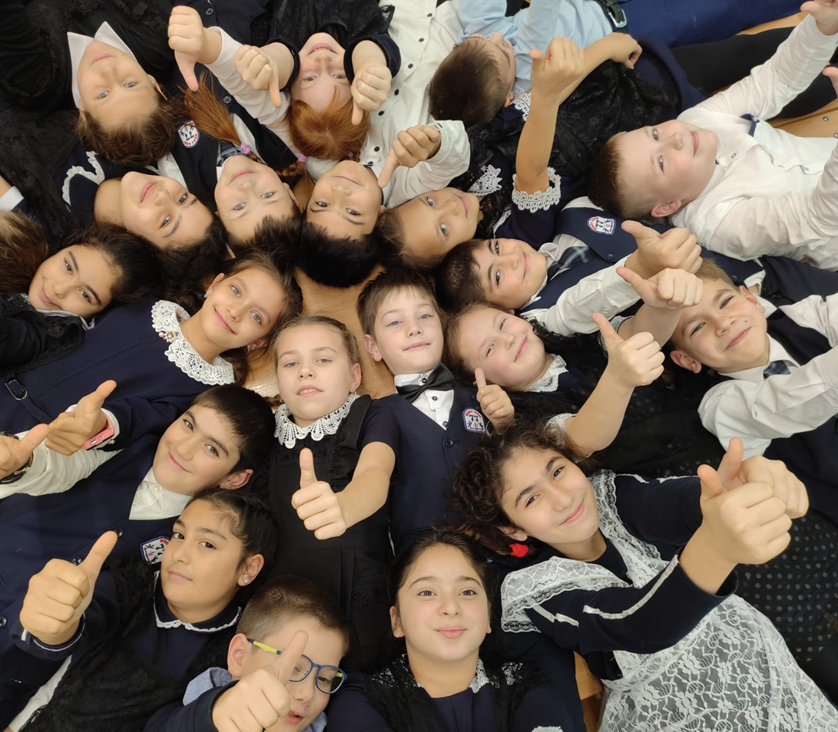 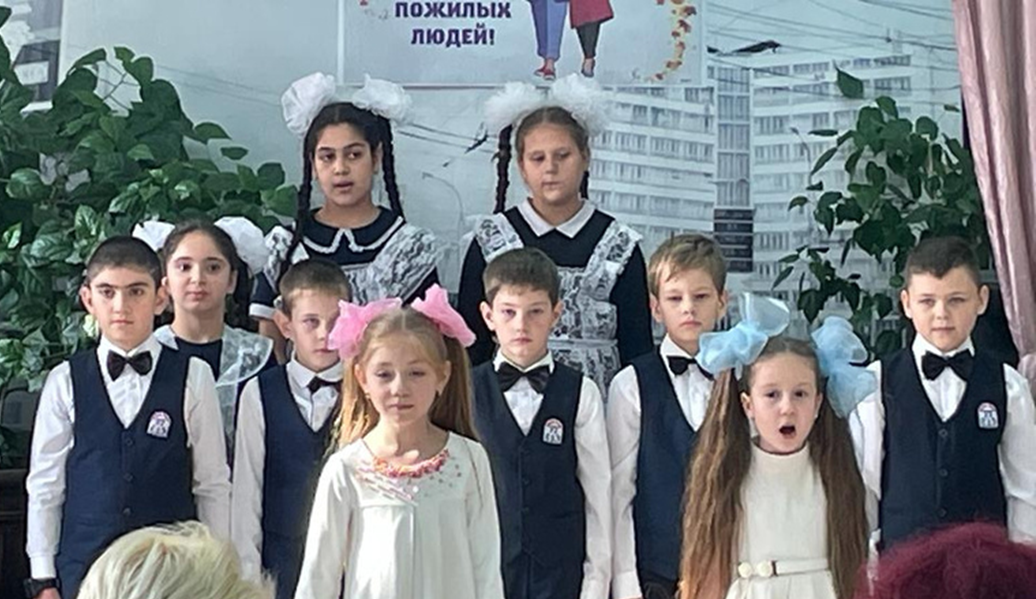 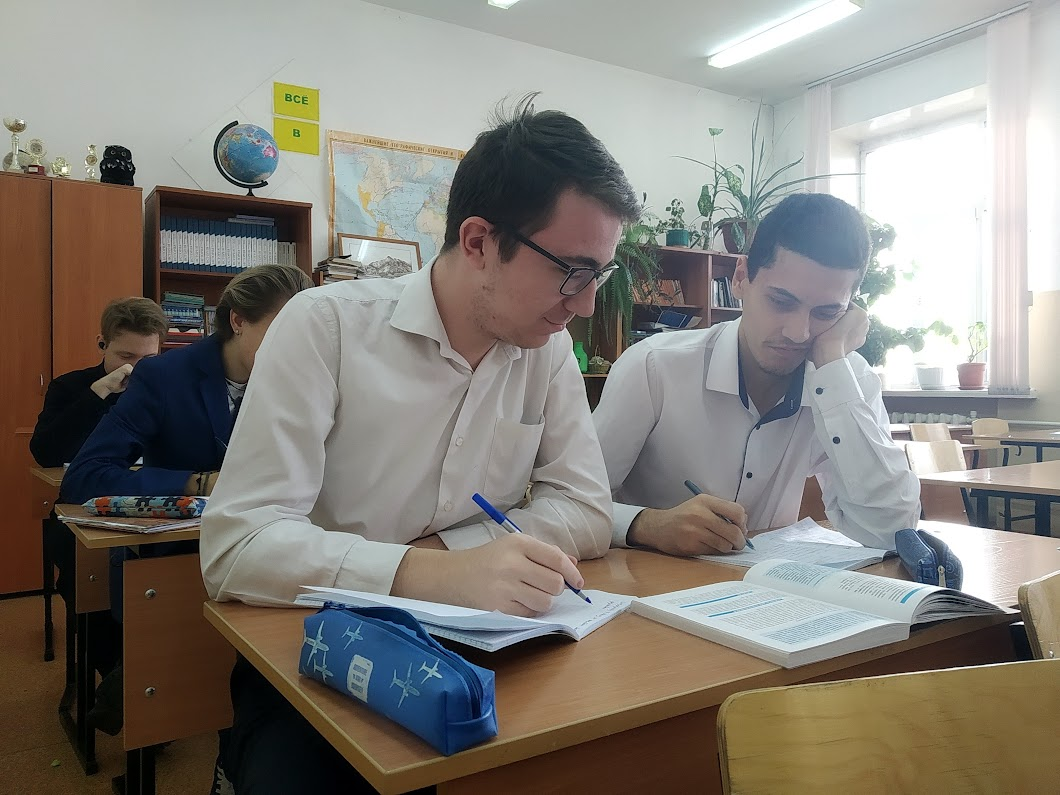 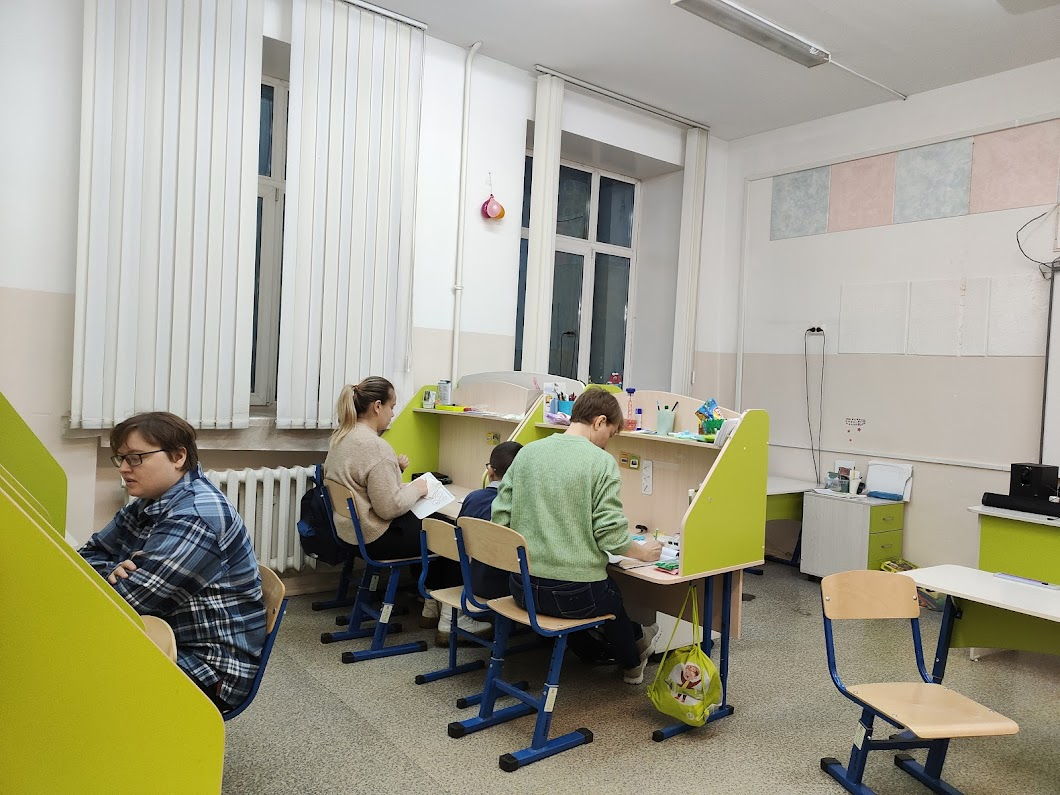 В школе обучается 
19 человек со статусом ОВЗ
7 детей – инвалидов без статуса ОВЗ 
13 человек с расстройством аутистического спектра 

1.09.2019 был открыт «Ресурсный класс» 
1.09.2020 был открыт второй «Ресурсный класс»
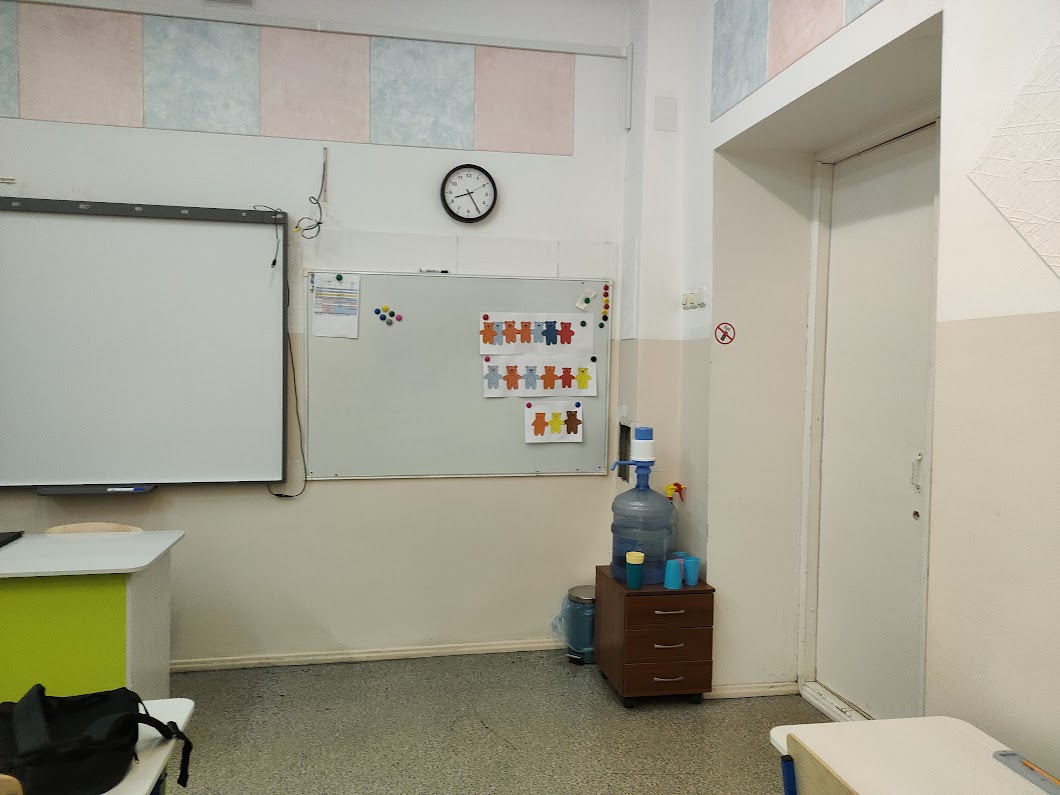 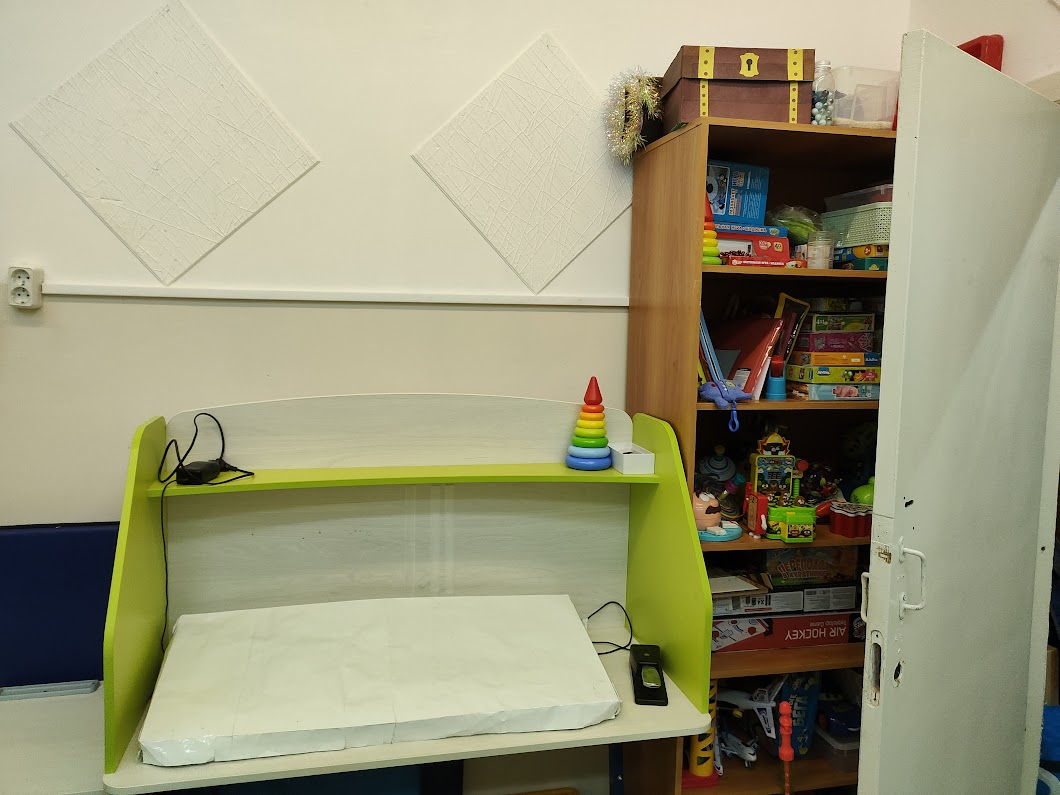 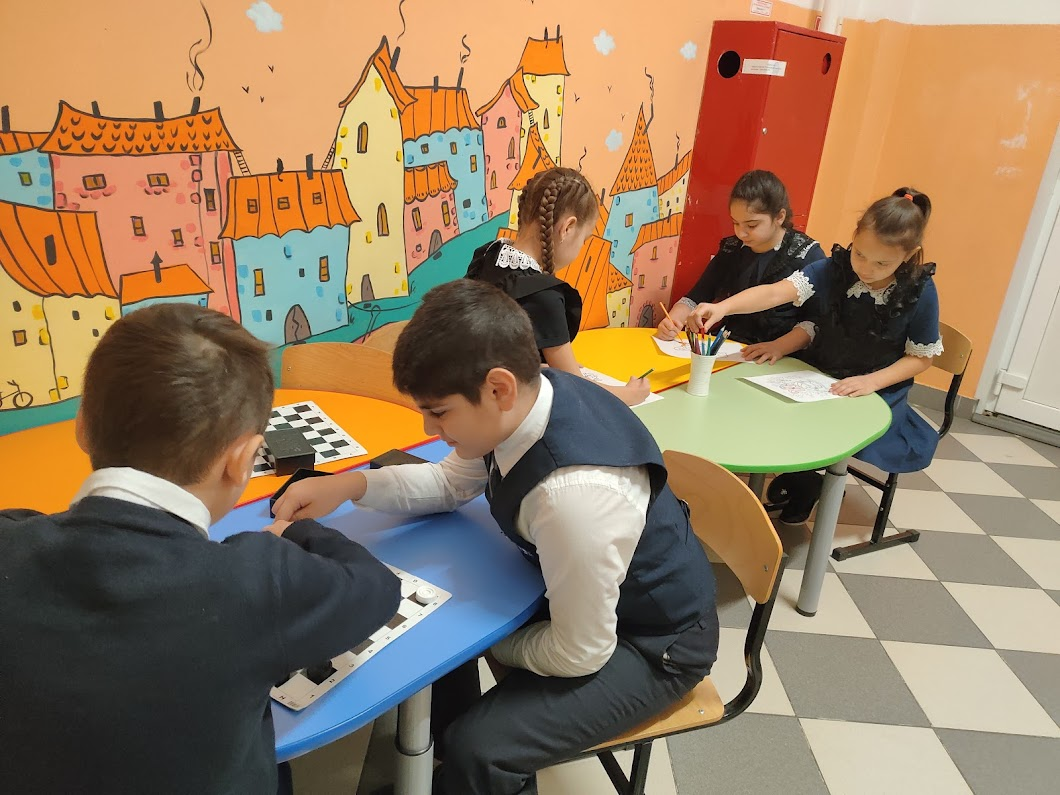 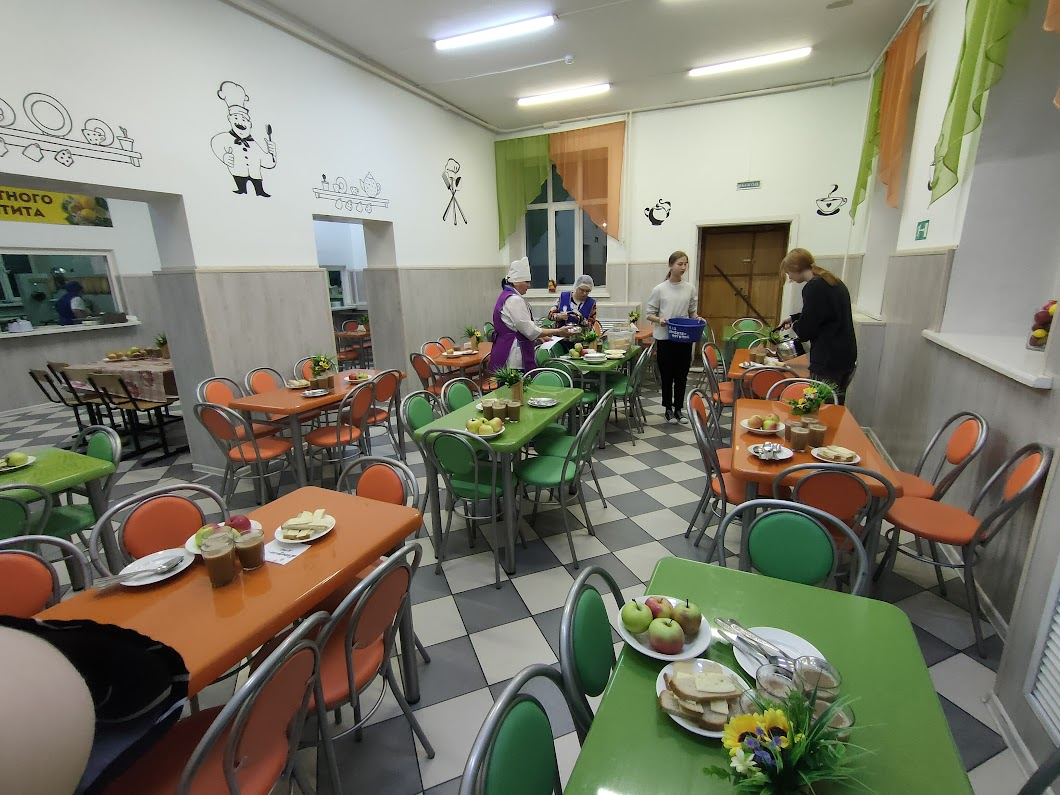 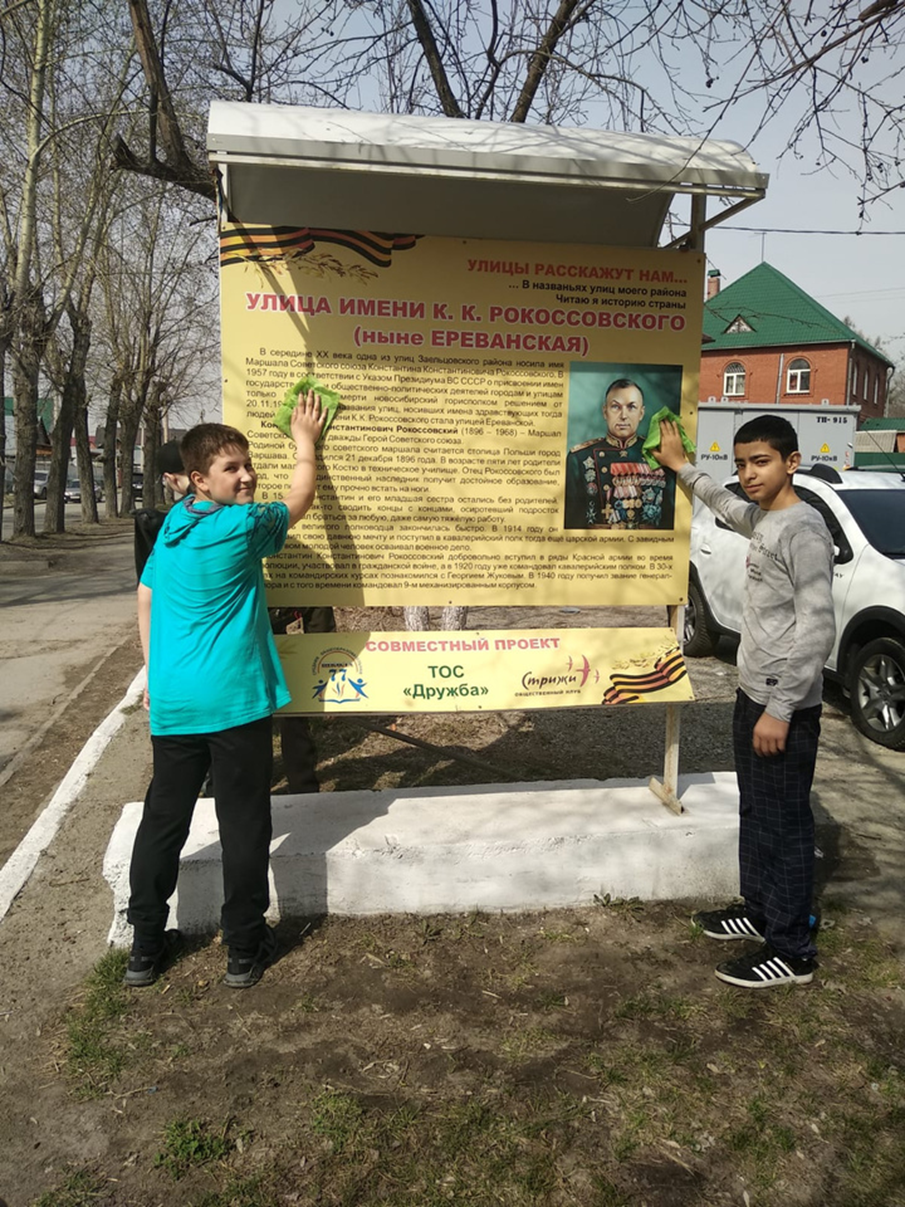 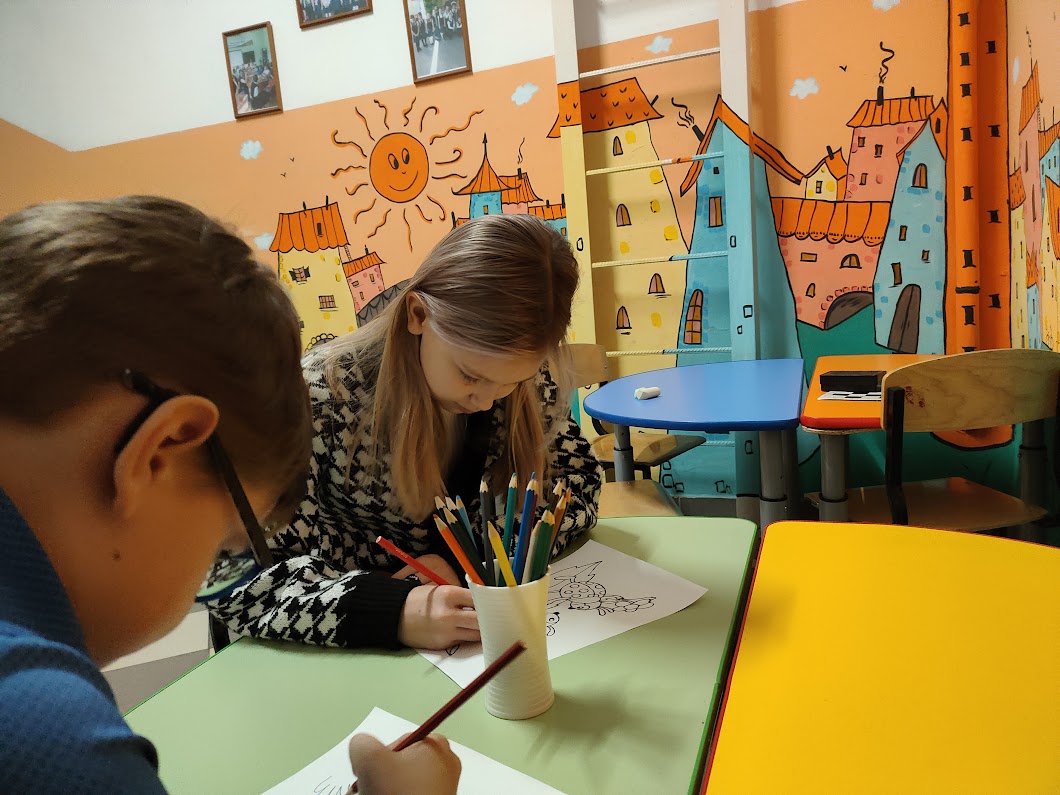 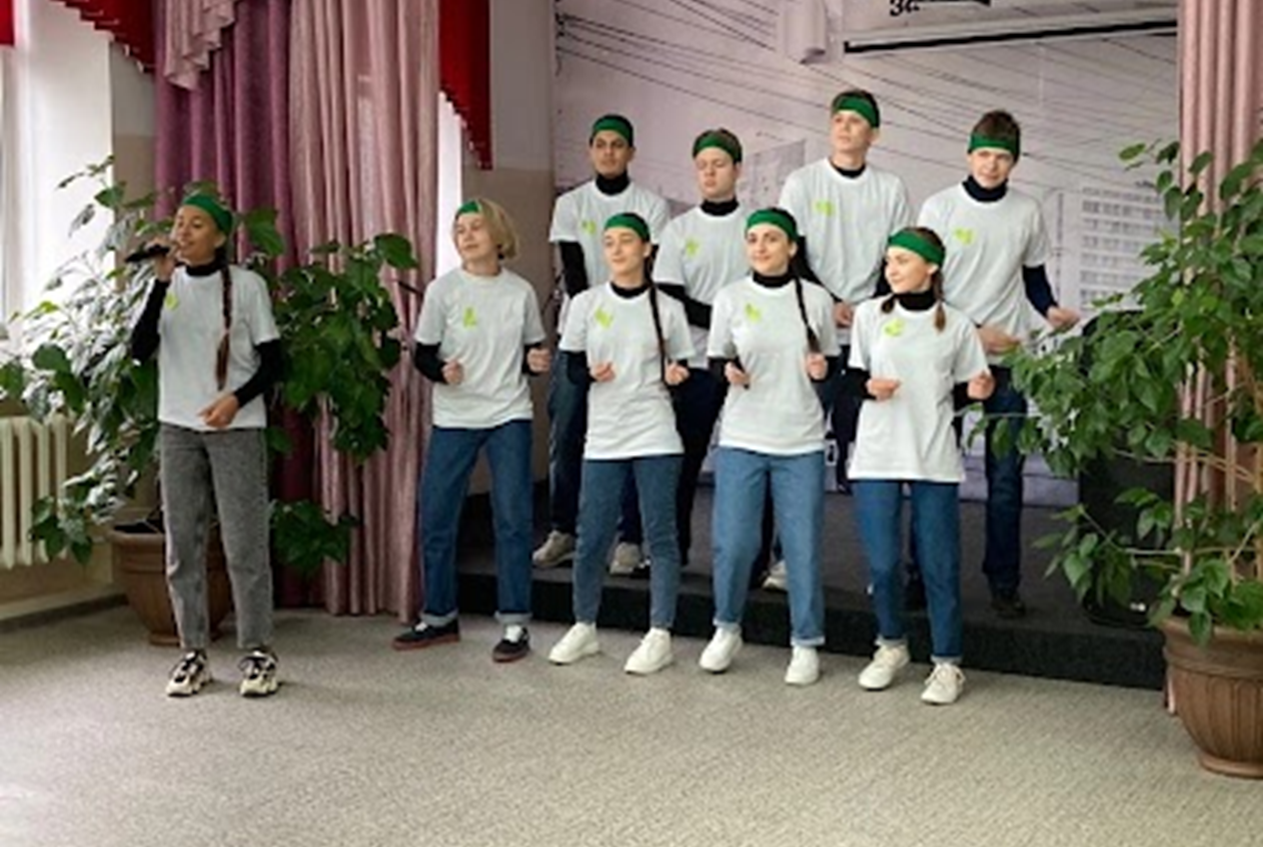 «Московский педагогический государственный университет» кафедра ЮНЕСКО и Центр содействия межнациональному образованию «Этносфера»;

Благотворительный фонд поддержки и образования «Новый учитель»
    Программа «Одинаково разные» при поддержке Министерства   образования Новосибирской области

Проект «Интеграция детей из семей иноэтничных мигрантов средствами образования: методическая и консультативная поддержка школ и детских садов в регионах России».
Цель: решить проблему адаптации детей мигрантов, преодолеть риски отставания и неуспешности, обеспечить положительную динамику образовательных результатов в классах, где учатся такие дети.
«Московский педагогический государственный университет» кафедра ЮНЕСКО и Центр содействия межнациональному образованию «Этносфера»;
Конкретная поддержка школы:
первичная диагностика обучающихся из семей иноэтничных мигрантов;
стратегия по развитию и адаптации мигрантов;
методическая и учебная литература;
консультативная и методическая поддержка: обучающие вебинары, консультации для педагогов и управленцев.
«Московский педагогический государственный университет» кафедра ЮНЕСКО и Центр содействия межнациональному образованию «Этносфера»;

Московский открытый конкурс детского и молодежного творчества «Билингва»
 (конкурс двуязычных эссе)

Азербайджан, Греция, Литва, Молдавия, Монголия, Казахстан, Киргизия, Сербия, Татарстан, Удмуртия, Украина, Якутия.
Ноябрь – финальное мероприятие в городе Москва.
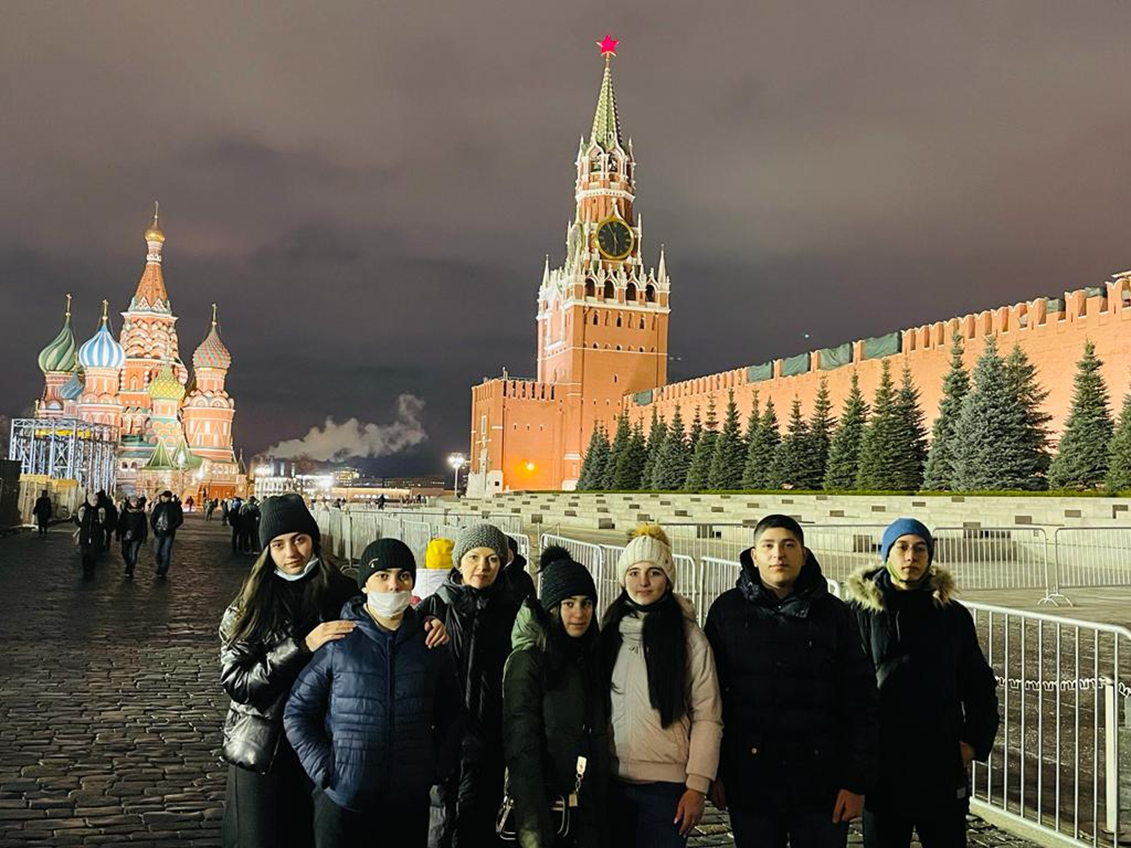 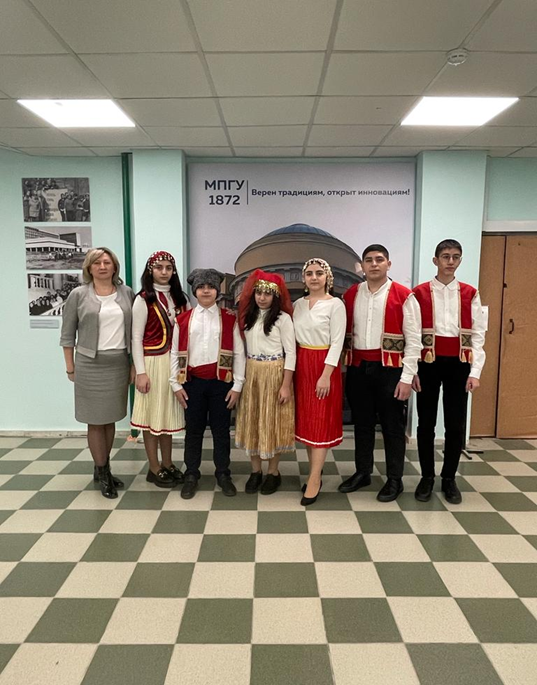 Программа «Одинаково разные»
направлена на оценку интеграции детей из семей мигрантов;
комплексная диагностика школьного климата 
- нормы, ценности, установки и чувства, которые вызывает у ученика и учителя школьная среда со всеми её элементами,
- в 2 этапа (октябрь, апрель);
команда: учитель начальных классов, учитель английского языка, педагог-психолог;
очно-заочное обучение на базе НИПКиПРО;
программа учебных занятий;
методическая и учебная литература;
открыта группа НОО.
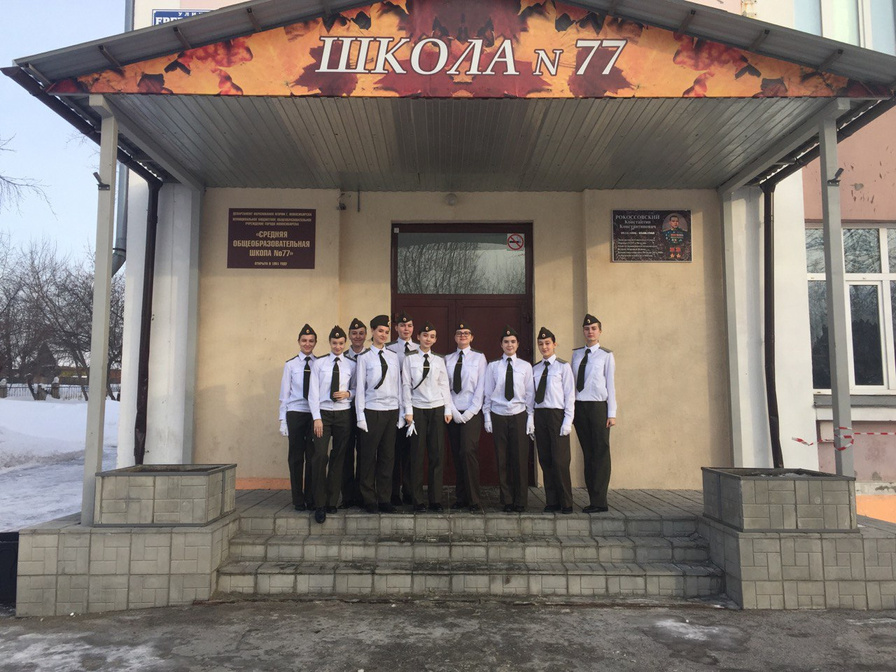 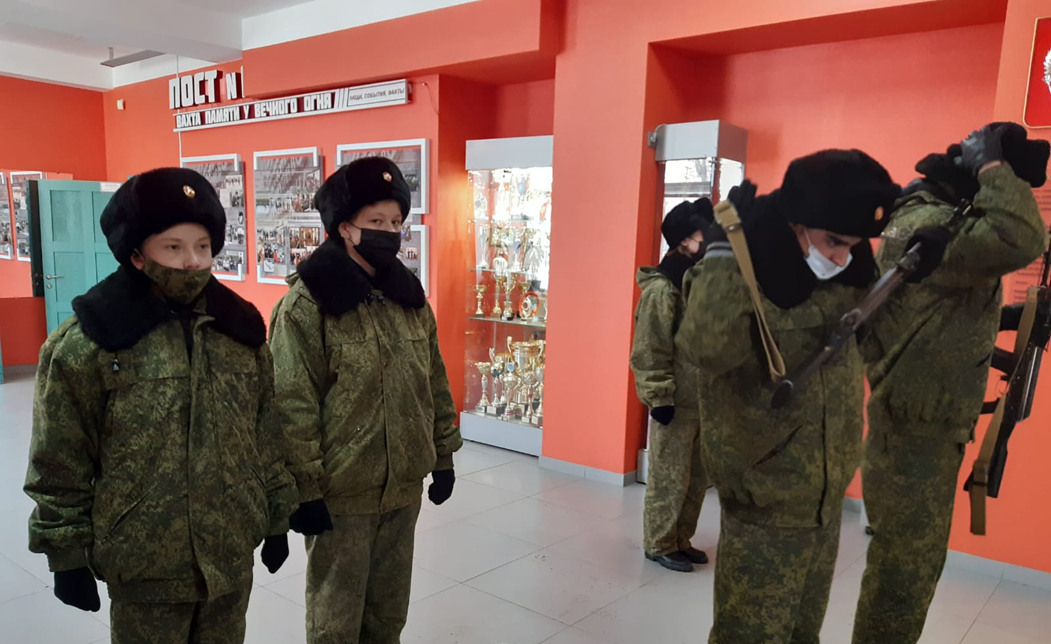 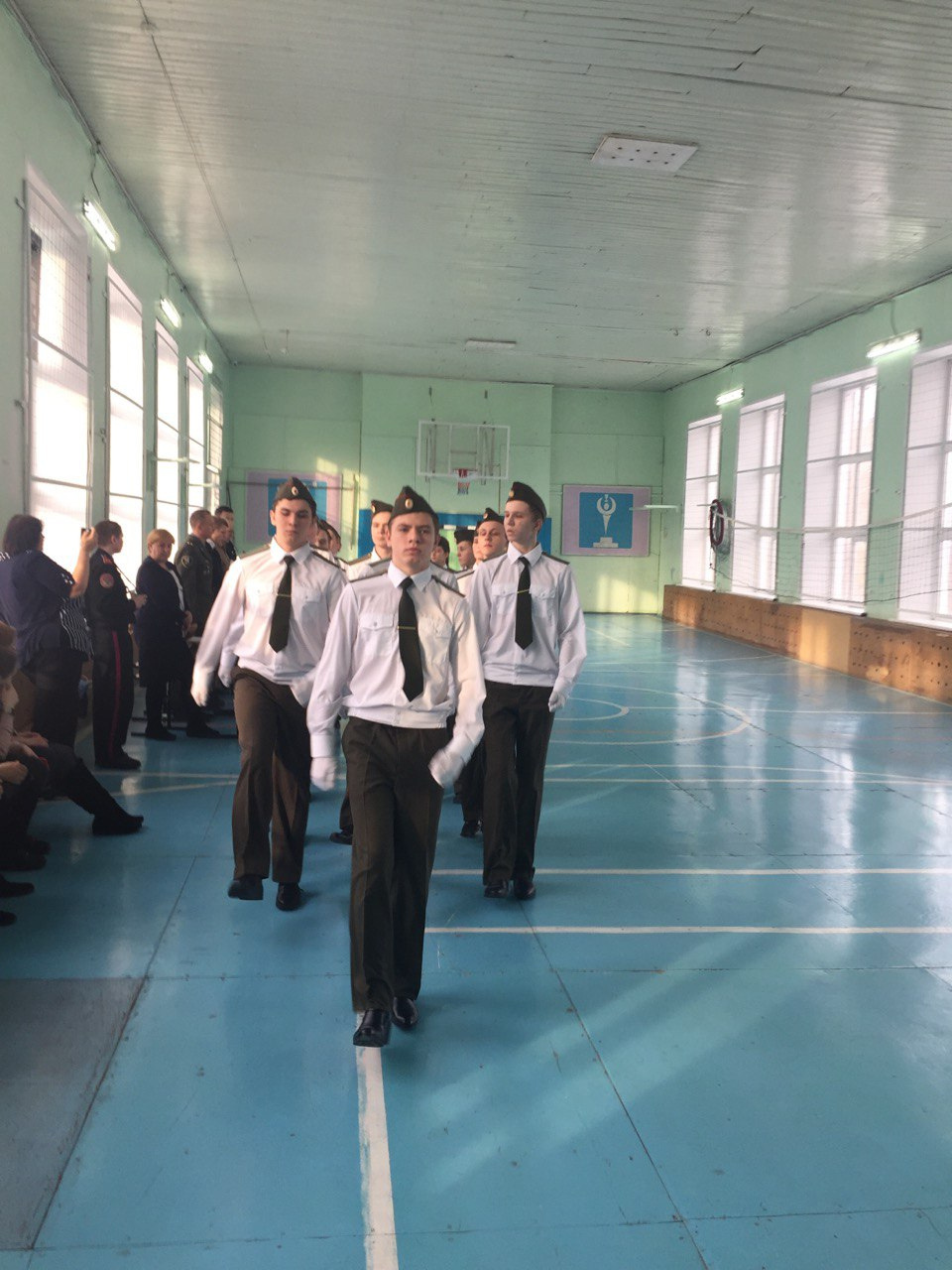 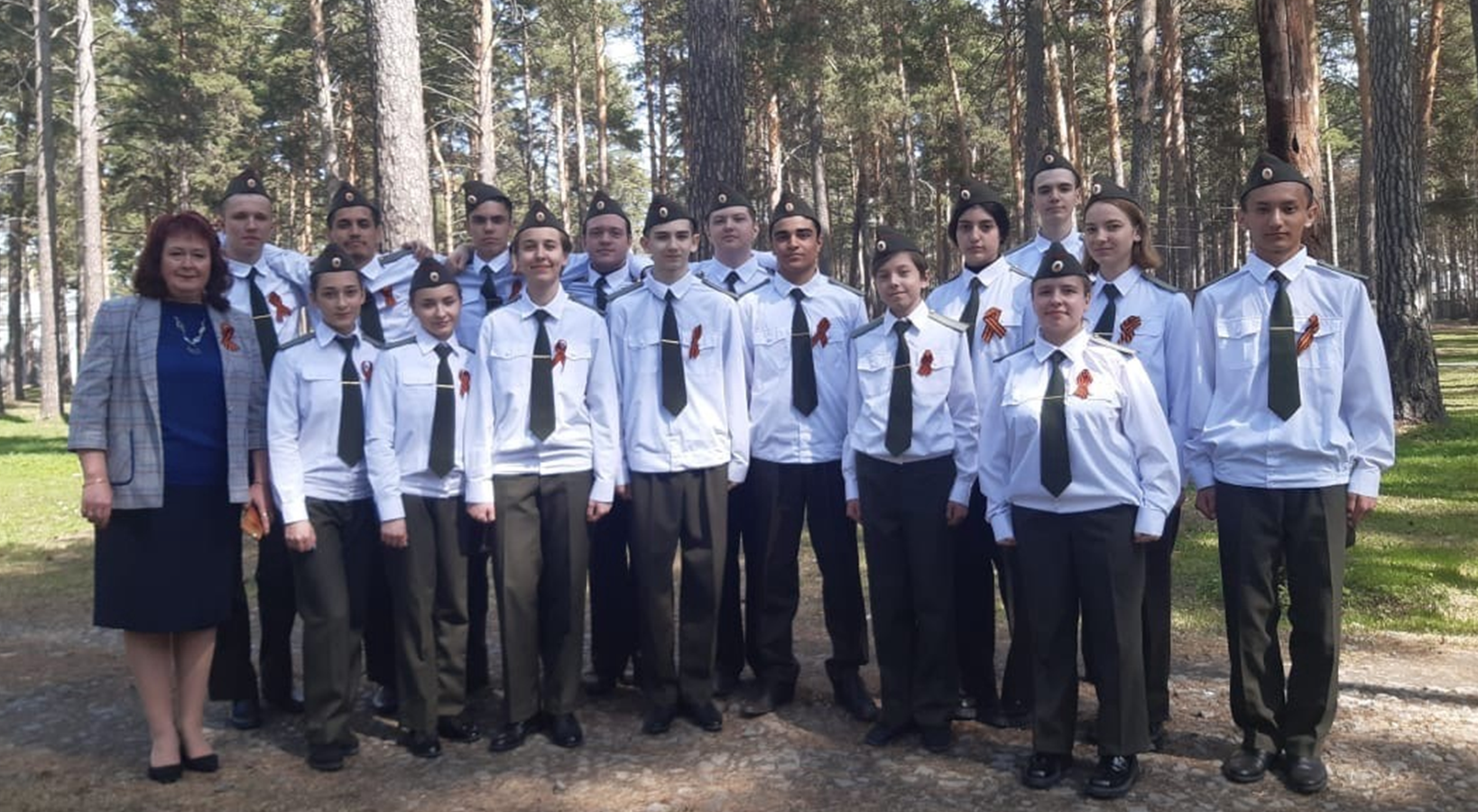 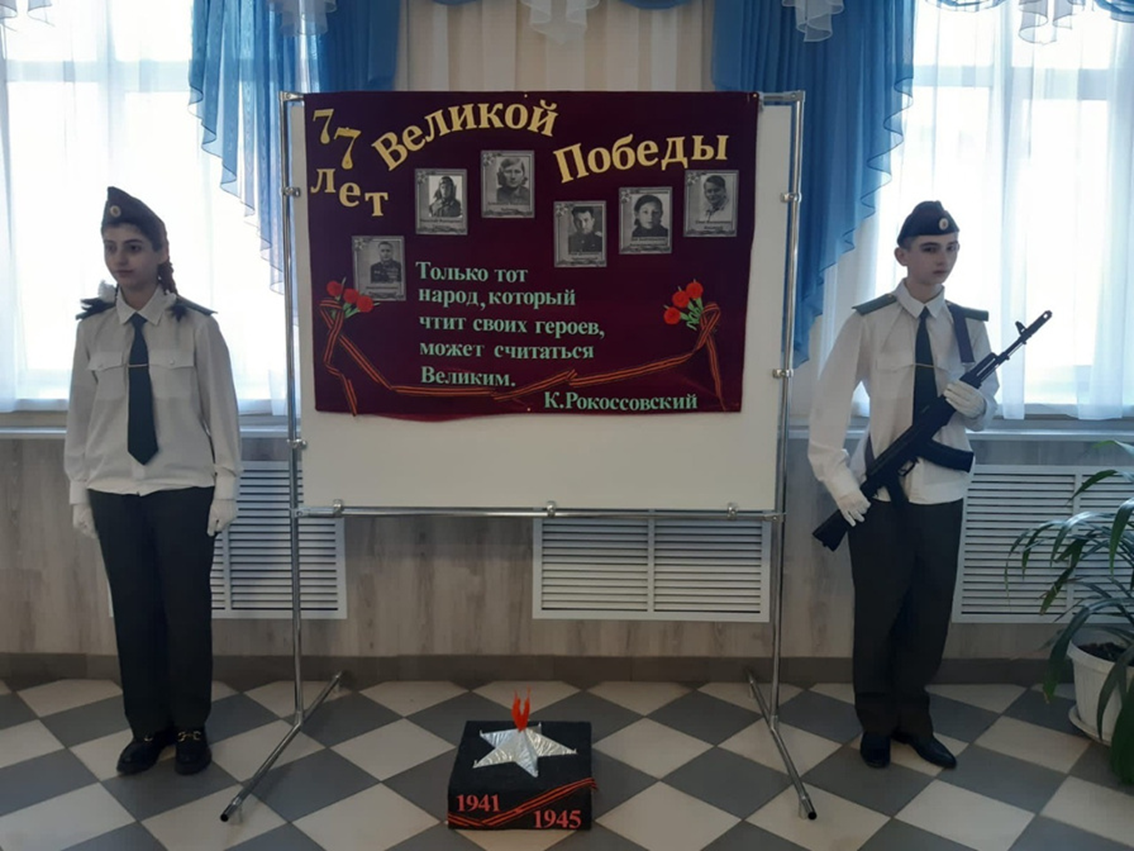 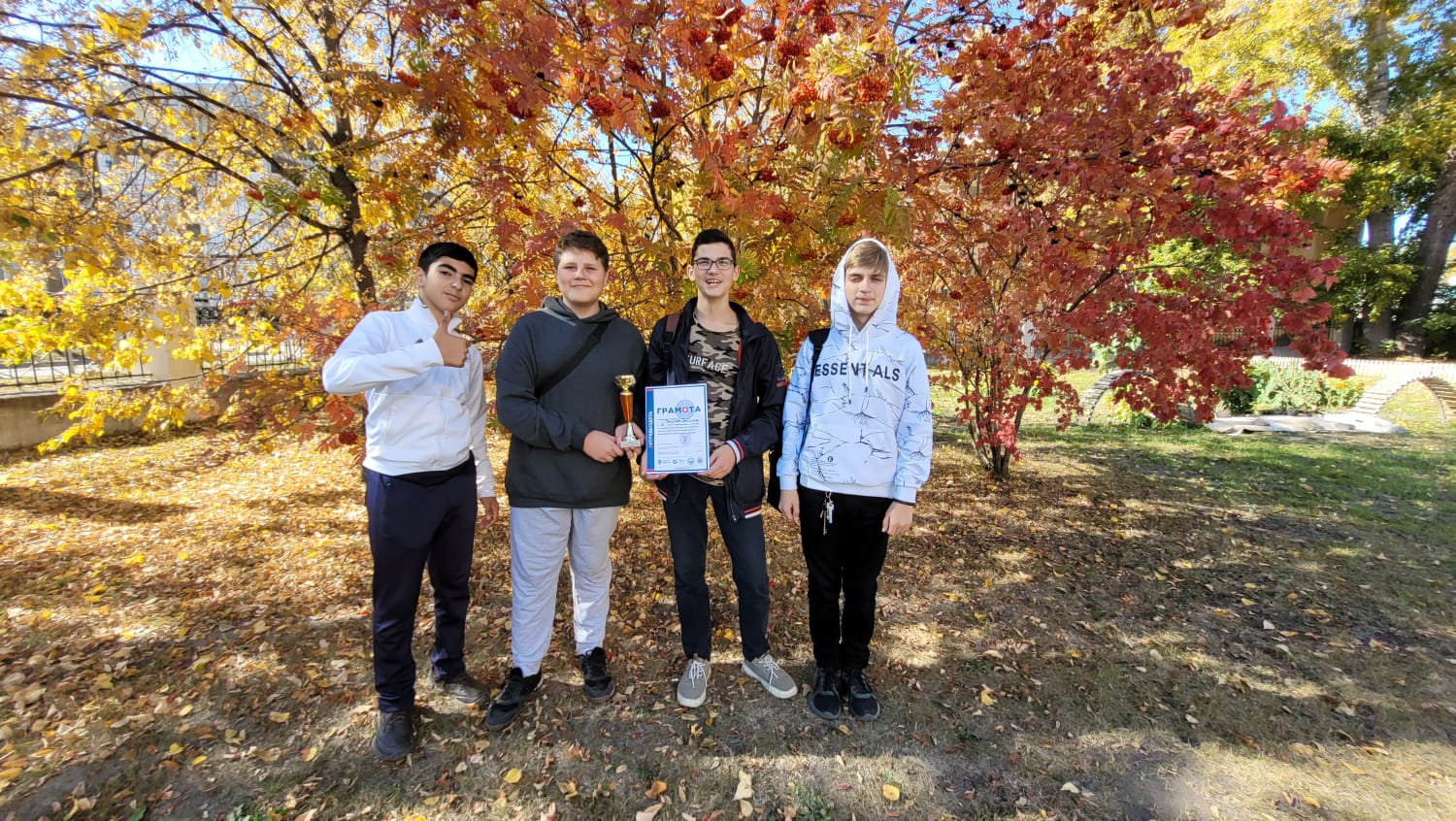 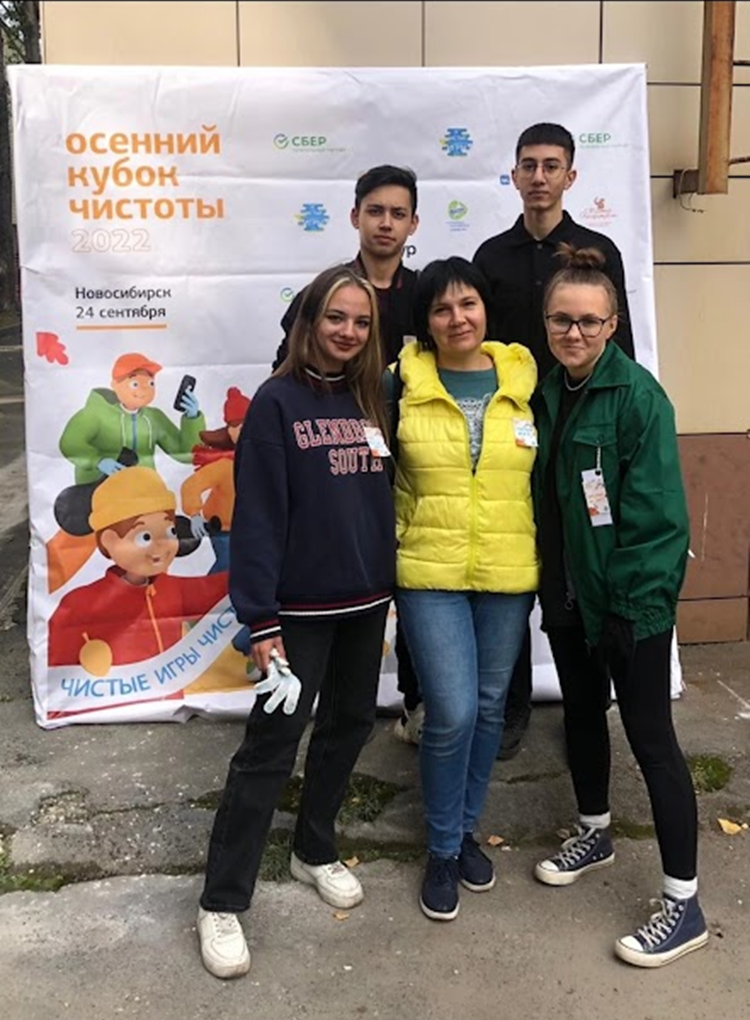 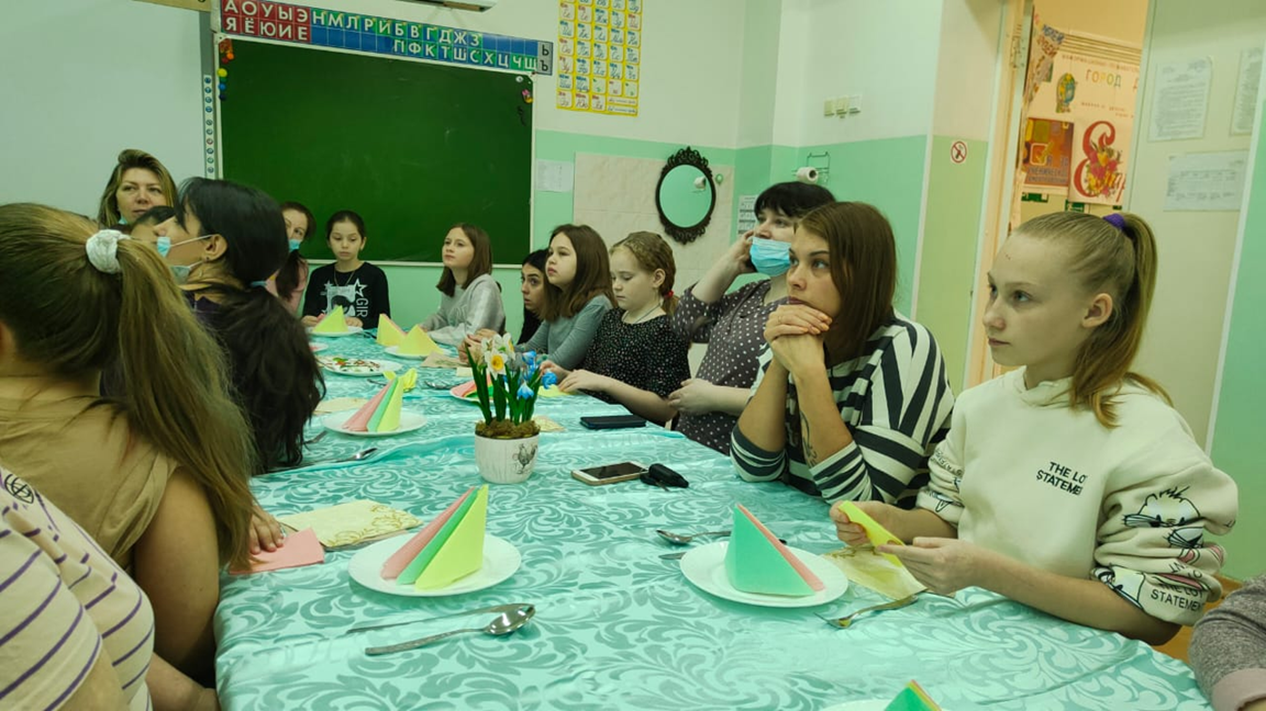 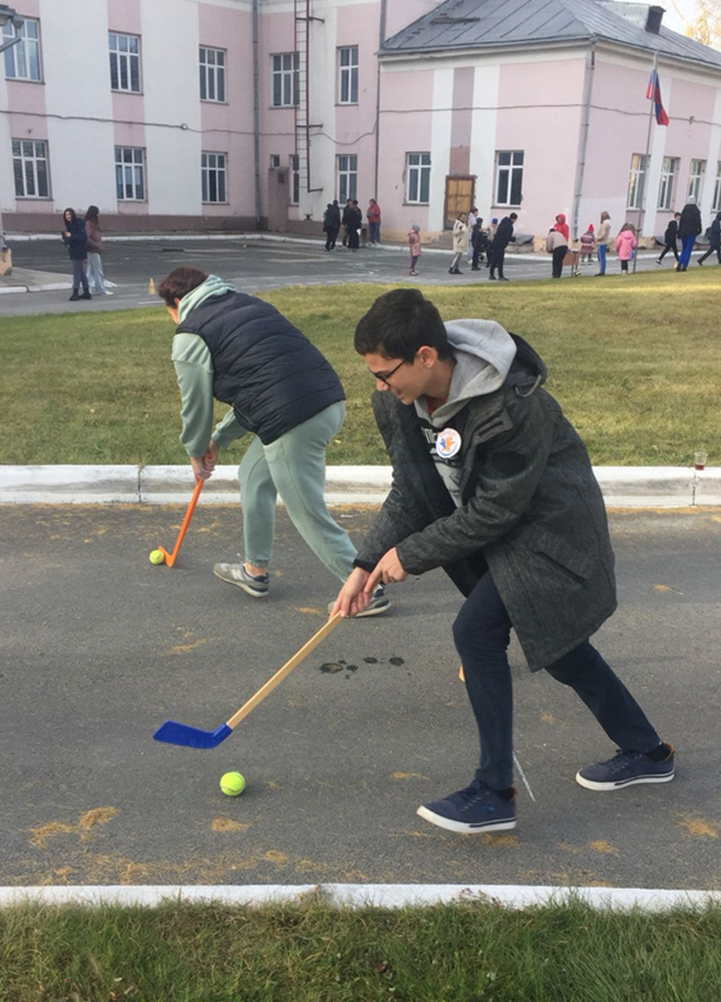 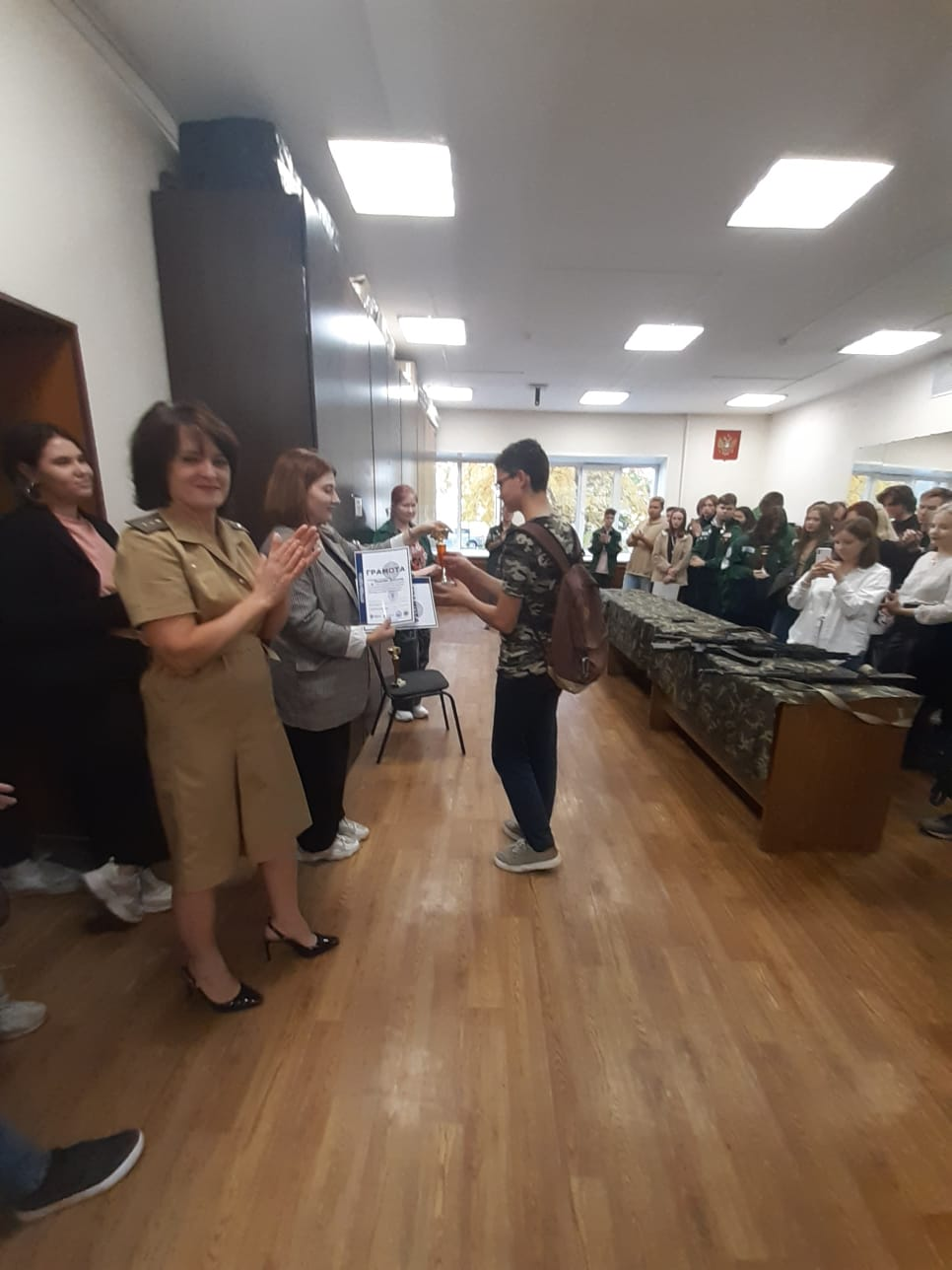 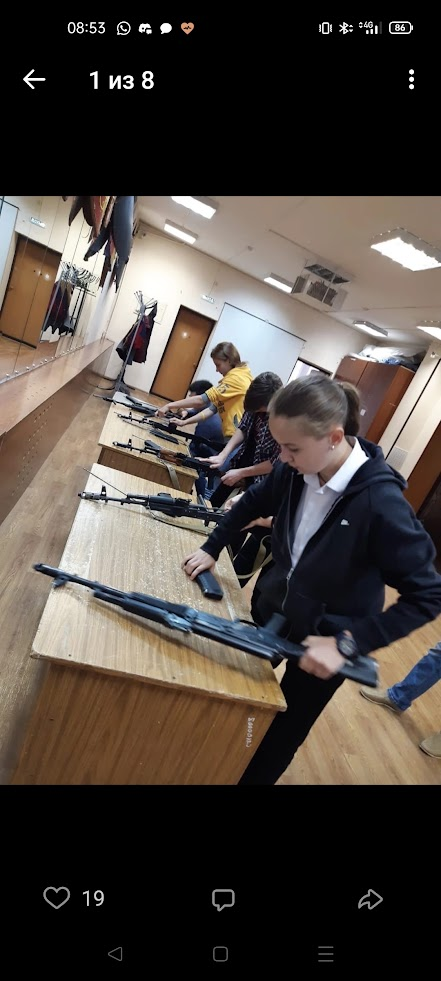 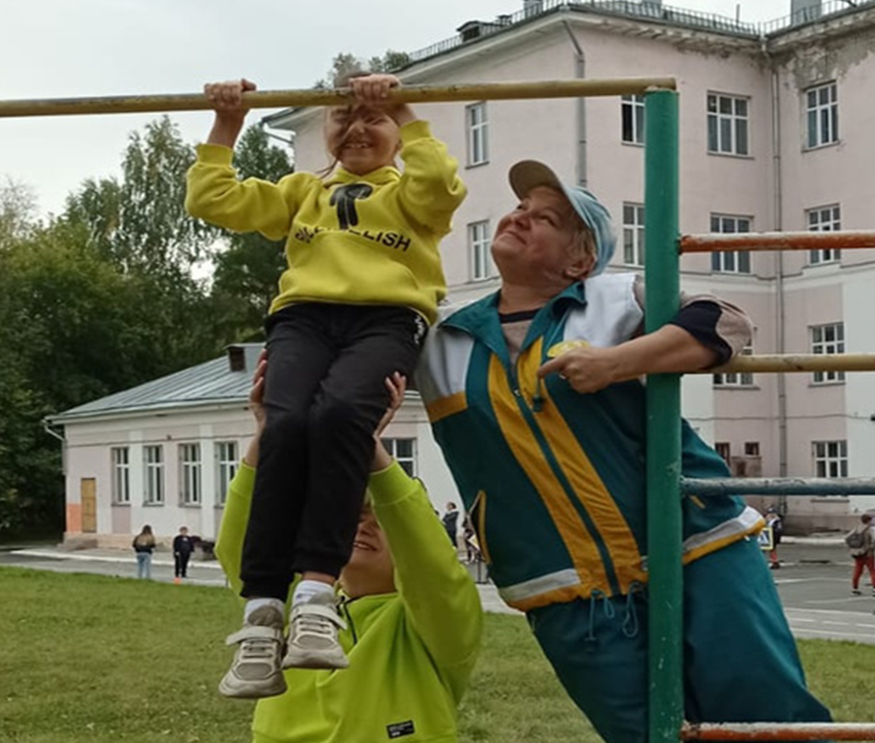 Спасибо за внимание!
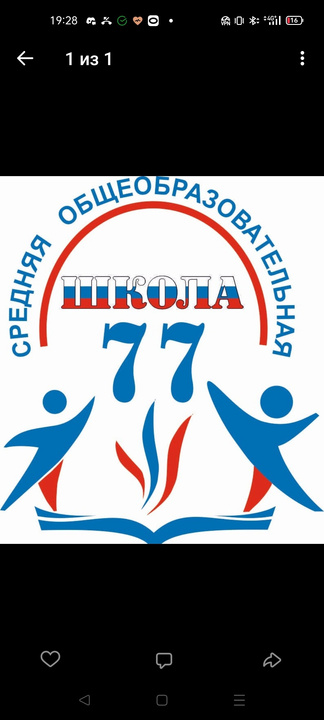